Revisión por la 
Dirección
Agosto 2024
CRONOGRAMA DE LAS REUNIONES DE CONTROL DE GESTIÓN
Seguimiento de Acuerdos de la Reunión Anterior
Seguimiento de los Acuerdos de la Reunión Anterior
Objetivos Estratégicos:
Crecimiento orgánico, sostenible y con calidad.
Medición y mejora de los resultados de los programas a nivel de usuarios.
Desarrollo de prácticas y ámbitos innovadores (prevención). 
Desarrollo continuo de las personas y de su compromiso.
Gestión del patrimonio institucional.
Reputación corporativa y posicionamiento de la Fundación.
Incidencia en políticas públicas de niñez y adolescencia.
Misión
Contribuir significativamente para cambiar la realidad de la niñez y adolescencia en situación de vulnerabilidad
Plan Estratégico de la Fundación
Actores
Otras OCAS
Org. de Adm. del Estado
Niños y adolescentes
Adultos responsables y familias
Legisladores
Empresas e instituciones culturales-deportivas
Medios de comunicación
Líderes de opinión
Organismos internacionales e instituciones académicas
Procesos
Diseño y Mejoramiento de modelos de intervención
Implementación de programas
Ejecución de programas
Gestión de alianzas y aportes (inc. fondos concursables)
Gestión de alianzas académicas
Gestión del conocimiento para modelos de intervención
Postulación a licitaciones
Cierre de programas
Incidencias en políticas públicas
Gestión de fidelización de aliados
Evaluación de Resultados
Gestión de acreditación
Comunicaciones Externas e Internas
Gestión de actividades de extensión
Personas y Organización
Desarrollo cultura interna y buen clima
Mejora del desempeño profesional
Gestión de T.I.
Gestión de la Infraestructura
Selección, Inducción y Retención de Colaboradores
Gestión de Riesgos físicos y psicosociales
Control de Gestión
Administración de Rec. Financieros
Priorización FCN
1.1 Indicadores de la Misión
1.2 Logro de los Objetivos Estratégicos
Y de la Calidad
1.2 Logro de los Objetivos Estratégicos
Y de la Calidad
b) Medición y mejora de los resultados de los programas a nivel de usuarios.
1.2 Logro de los Objetivos Estratégicos
Y de la Calidad
c) Desarrollo de prácticas y ámbitos innovadores .
1.2 Logro de los Objetivos Estratégicos
d) Desarrollo continuo de los colaboradores y de su compromiso.
1.2 Logro de los Objetivos Estratégicos
e) Gestión del Patrimonio Institucional
1.2 Logro de los Objetivos Estratégicos
f) Reputación corporativa y posicionamiento de la Fundación
1.2 Logro de los Objetivos Estratégicos
g) Incidencia en políticas públicas de niñez y adolescencia.
1.3 Indicadores Actores
Indicadores de los Actores
1.4 Indicadores Procesos
1.5 Indicadores Personas y Organización
1.6 Seguimiento Compromisos 2024 (Ver planilla Excel)
Gestión de Calidad
2.5) Oportunidad de Mejora
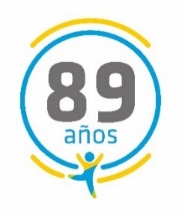 Oportunidades de Mejora
Actualización de Reporte Consolidado de indicadores de objetivos estratégicos
Iconos
Cambio de color
Seleccionar el icono a utilizar
Pinchar la pestaña “Inicio” en la barra de herramientas







Seleccionar “Relleno de Forma” y escoger el color que necesita.
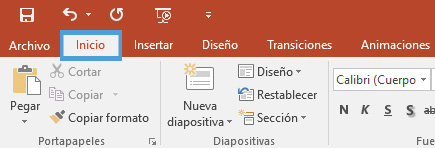 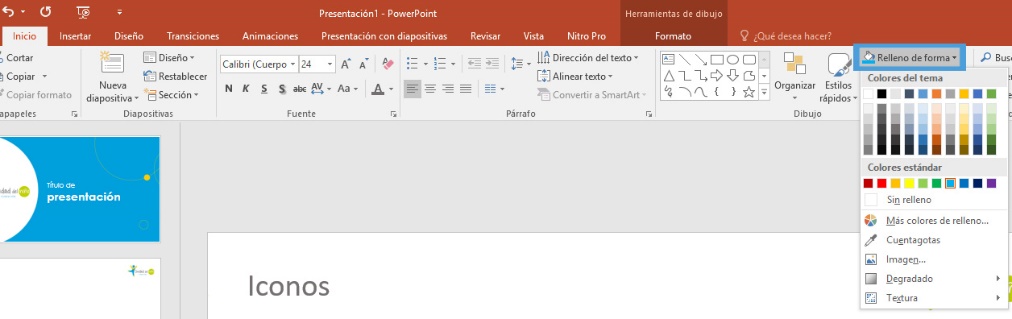